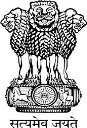 National Hydrology Project
Project Management & Fund Flow
Ministry of Water Resources, River Development and Ganga Rejuvenation
23.05.2017, New Delhi
Annual Work Plan (AWP) and Fund Release Mechanism
Nov 15: Final Approval by finance and Secretary for release of funds
Financial Arrangement in MoWR, RD & GR
Secretary, MoWR, RD & GR
NPMU
Jt . Secretary (Admin) & Project Coordinator
Jt . Secretary & Financial Advisor
Audit
Sr. Jt. Comm.
Management Consultant Financial Team
Under Secretary
Section Officer
Implementing Agencies Financial Report
Progress Reporting Strategy
Physical Progress
National
Project
Management
Unit
M&E Cell will consolidate the  (1) Physical  and Safeguard Compliance reports s& (2) Financial Report 
Safeguard Specialist will carry  out QA/QC through random sampling and site visits.
Project Coordinator Sign-off the report for submission to World Bank
All implementing agencies
M&E/ MIS Expert compile progress report
Nodal Officer Sign-off the report for submission to NPMU
Quarterly
Safeguard Compliance
All implementing agencies 
M&E/ MIS Expert compile report along with trained Field Level officials 
Nodal Officer overall  responsible for Safeguard Compliances and Sign-off the report for submission to NPMU
Quarterly
World
Bank
Financial Progress Reporting
Phy + Fin
Quarterly
All implementing agencies 
Accounts/ Finance Officer compile report
Nodal Officer Sign-off the report for submission to NPMU
Release of Tranche
Release of funds would also be subject to physical and financial process reporting on MIS on monthly basis.
Opening of Bank A/c and operation 
Where to open bank a/c?  In any scheduled bank.
Whether sub-account permitted? No
What will be type of A/c? Saving.
Whether a/c will be operated by single or jointly? Jointly, Preferably  one technical person and one financial person.
How interest in a/c will be dealt? Used for project purpose.
Who will make payment?  All payment will be made centralized through PMU.
SOP
Which bid document need to be sent to NPMU? 
All hydro-met for checking of Hydro-met network, locations, communication system and payment clauses. 
All prior review bids as per threshold. 
First bids of all types of procurement for NHP (1 – NCB, 1-NCS, 1-ICB etc.) 
NO shopping bids
 
Single Source Procurement-  All single source procurement should be reflected in PP with justification and got approved by WB. 

Studies proposed in Component-C-  ToR for all studies need to be submitted to NPMU.

Foreign training/foreign study tours-  All Proposal need to be submitted to NPMU. 
Purpose Driven Study-  Need to be submitted to NIH.
SOP
Post Review Bids- Need to submit to NPMU after award.

Assistance to IAs
Besides the bids/procurement listed above, if IAs want the assistance in preparation of their bids, any clarifications etc., the NPMU shall provide the same in consultation with WB till placement of TAMC. After, TAMC is in place, the assistance shall be provided by TAMC in consultation with NPMU/WB.
Thank You